ГАПОУ НСО «Болотнинский педагогический колледж»

Проектная работа
Загадки Стоунхенджа
Выполнила студентка 12 группы
Шмыгорская Наталья
Специальность 44.02.01
Дошкольное образование
Руководитель Горева Е.И.
Болотное, 2021
Аппарат исследования
Актуальность исследования: изучение Стоунхенджа будет актуально  еще долго, а может и всегда. Стоунхендж окутан тайнами и загадками, которые еще никто не разгадал. Создавая новые инструменты изучения этих тайн, мы можем способствовать расширению кругозора аудитории, для которой предназначены данные инструменты. 
Объект исследования: теории учёных, легенды и мифы о происхождении и  предназначении Стоунхенджа.
Предмет исследования: интерактивные инструменты для изучения теорий, легенд и мифов о происхождении и предназначении Стоунхенджа.
Результаты опроса в начале исследования
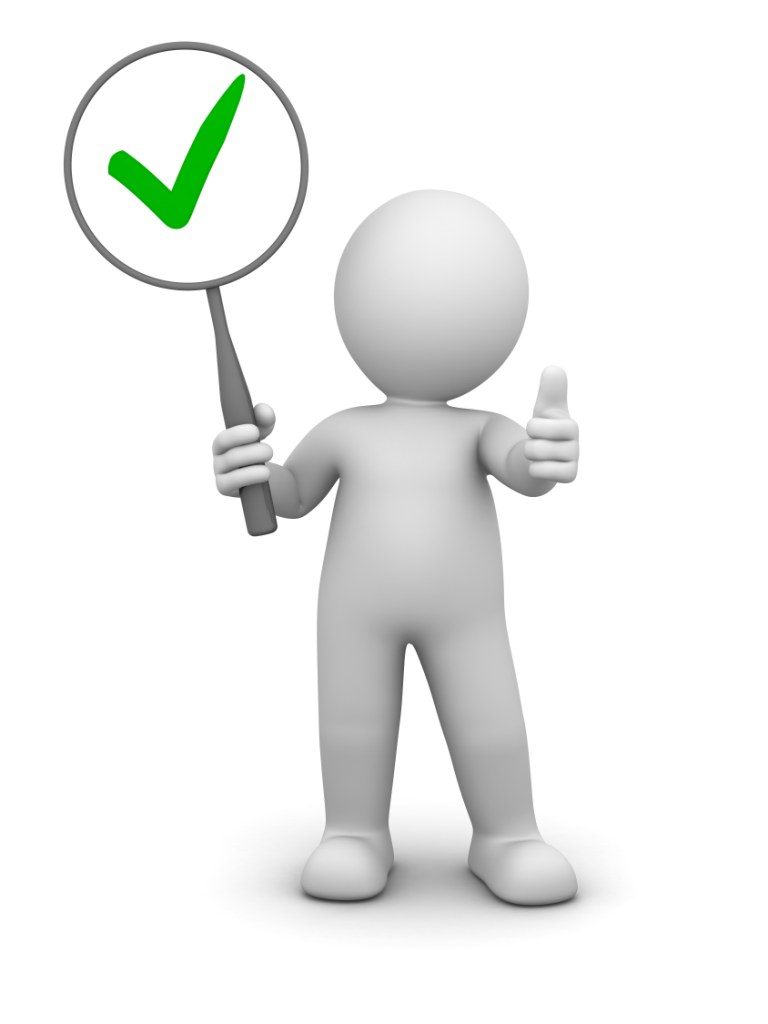 18% опрошенных  не знают, где находится Стоунхендж

 59% - не знают о нем ничего
Аппарат  исследования
Цель исследования – разработка интерактивных инструментов для ознакомления с теориями о происхождении и предназначении Стоунхенджа.
         Задачи исследования:
Изучить научные теории о происхождении и предназначении Стоунхенджа.
Изучить легенды и мифы о происхождении и предназначении Стоунхенджа.
Освоить интерактивные инструменты для работы с материалами по теме проекта: google-форма, интерактивная таблица.
Археологи и архитекторы о Стоунхендже
1 - Алтарный камень, шеститонный монолит из зеленого слюдяного песчаника из Уэльса.
 2-3 - курганы без могил. 4 - упавший камень 4.9 метров в длину (Slaughter Stone - эшафот).5 - Пяточный камень (Heel Stone).6 - два из первоначально четырех вертикально стоящих камней (на плане начала XIX века их положение указано иначе). 7 - ров (канава). 8 - внутренний вал. 9 - внешний вал. 10 - авеню, т.е. параллельная пара рвов и валов,  ведущая за 3 км на реку Эйвон (River Avon, Hampshire); сейчас эти валы едва ли  различимы. 11 - кольцо 30 ям, т.н. женские лунки; в 1930-х  лунки были обозначены круглыми столбиками , которые теперь убраны.12 - кольцо 30 ям, т.н. мужские лунки. 13 - круг 56 ям, известный как лунки Обри (Aubreyholes).14 - малый южный вход.
О происхождении и предназначении Стоунхенджа
О происхождении и предназначении Стоунхенджа
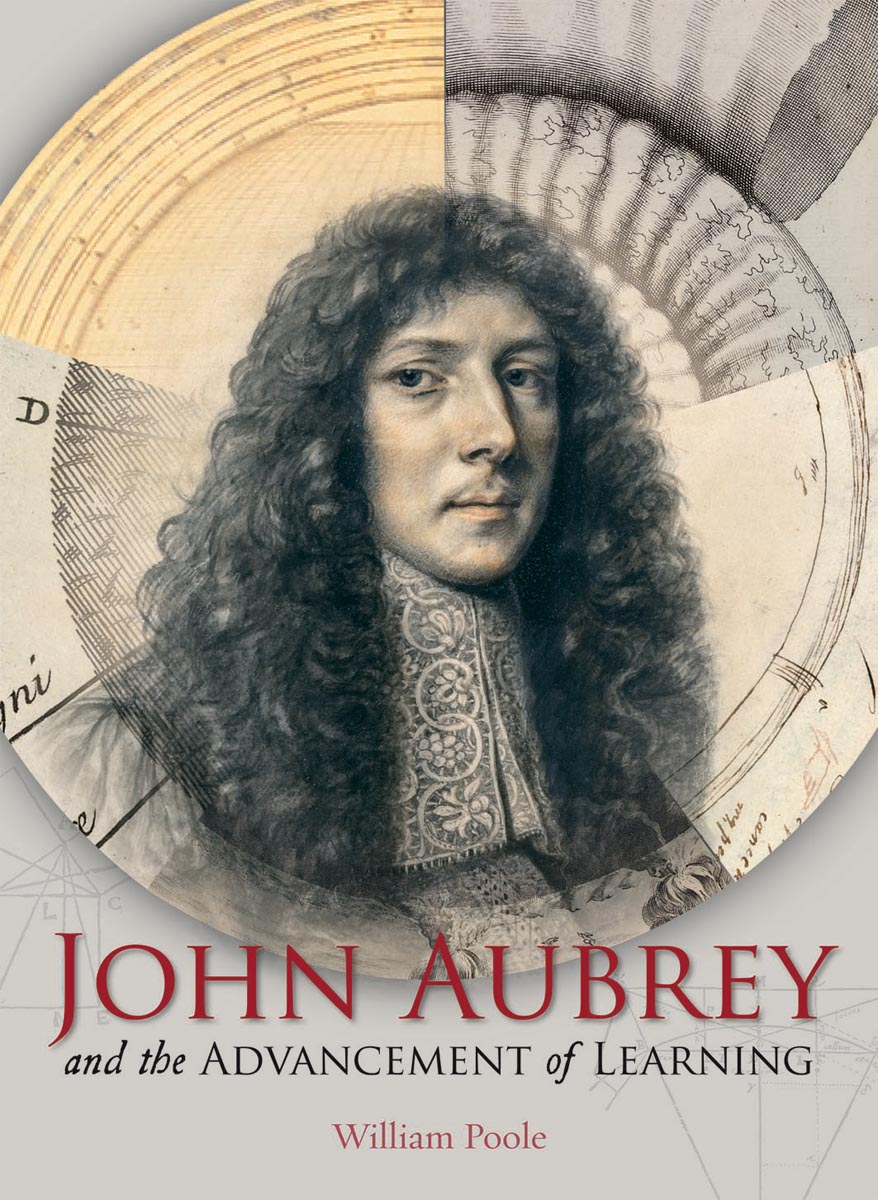 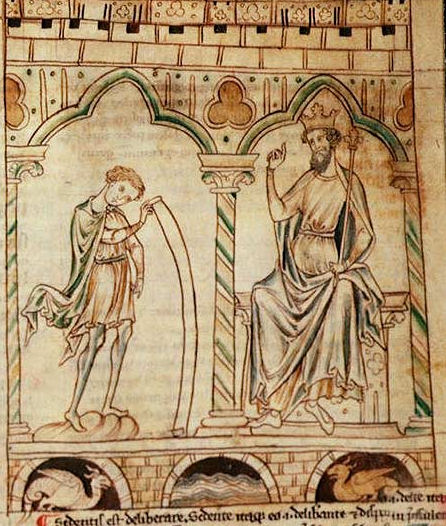 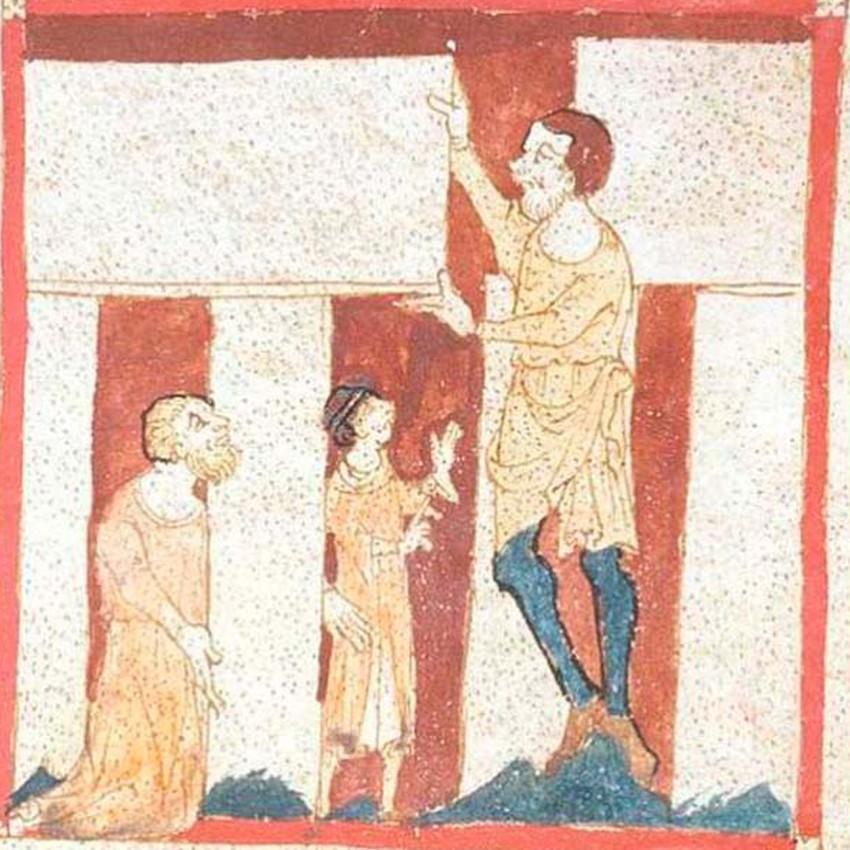 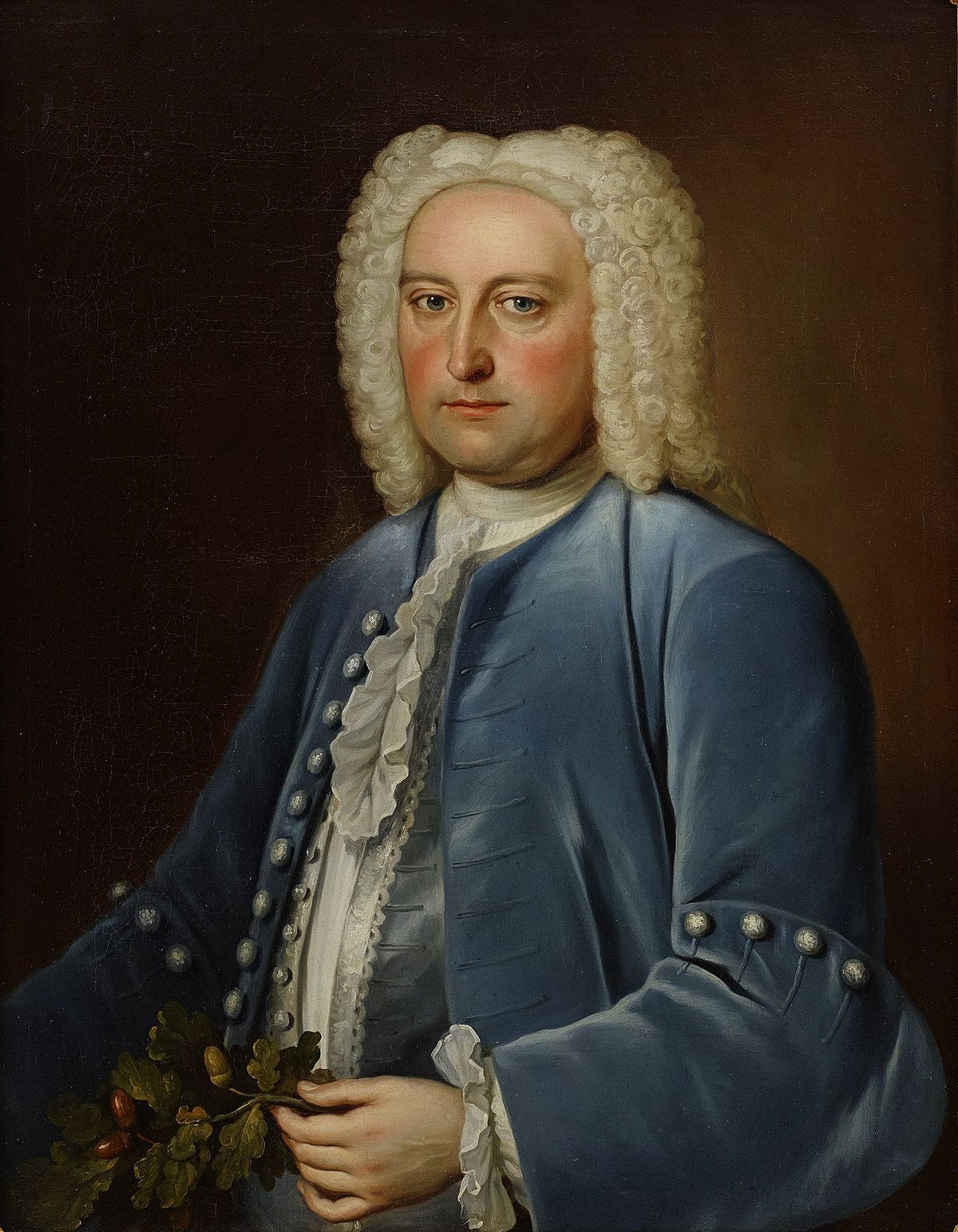 Стоунхендж мог бы быть…
Местом ритуальных церемоний и погребений (жертвоприношений).
Храмом друидов.
Астрономической обсерваторией древних ученых.
Мемориалом над местом захоронения.
Священной столицей.
Компьютером для предсказания таких явлений как затмения.
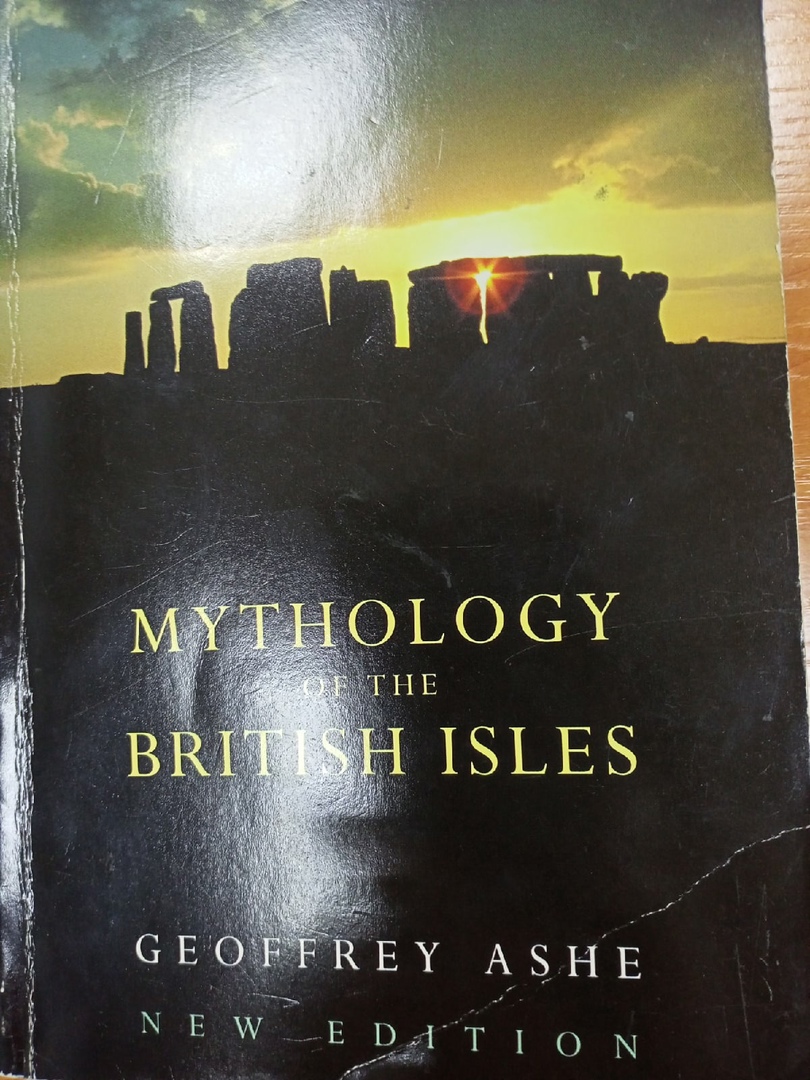 Наши интерактивные инструменты
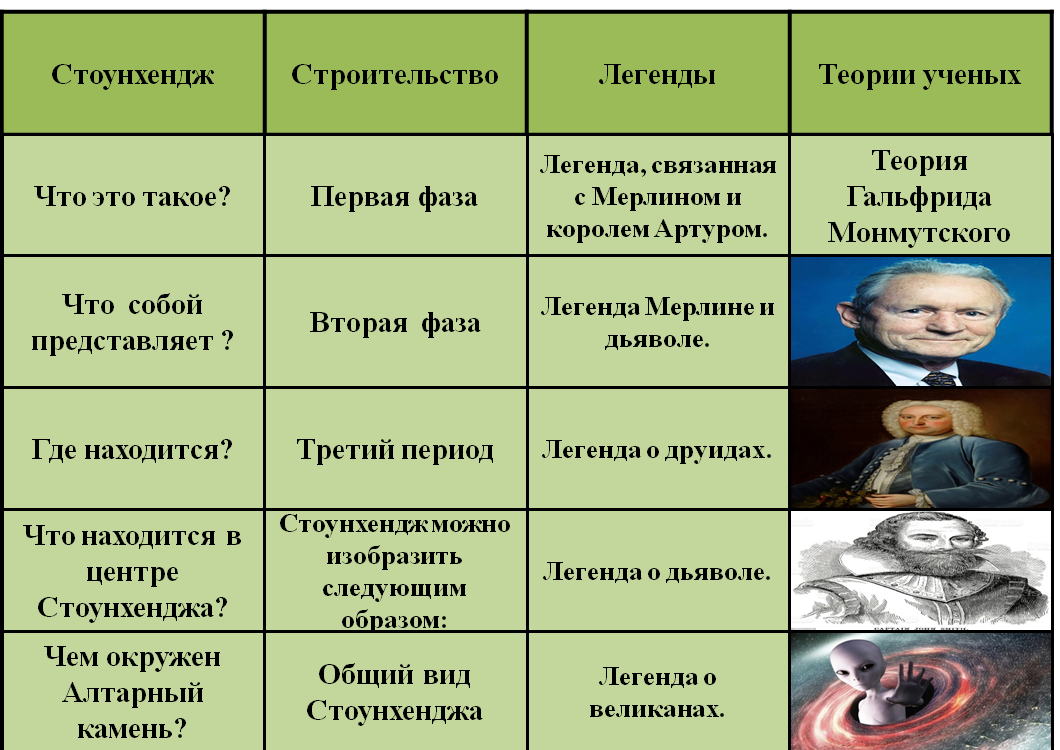 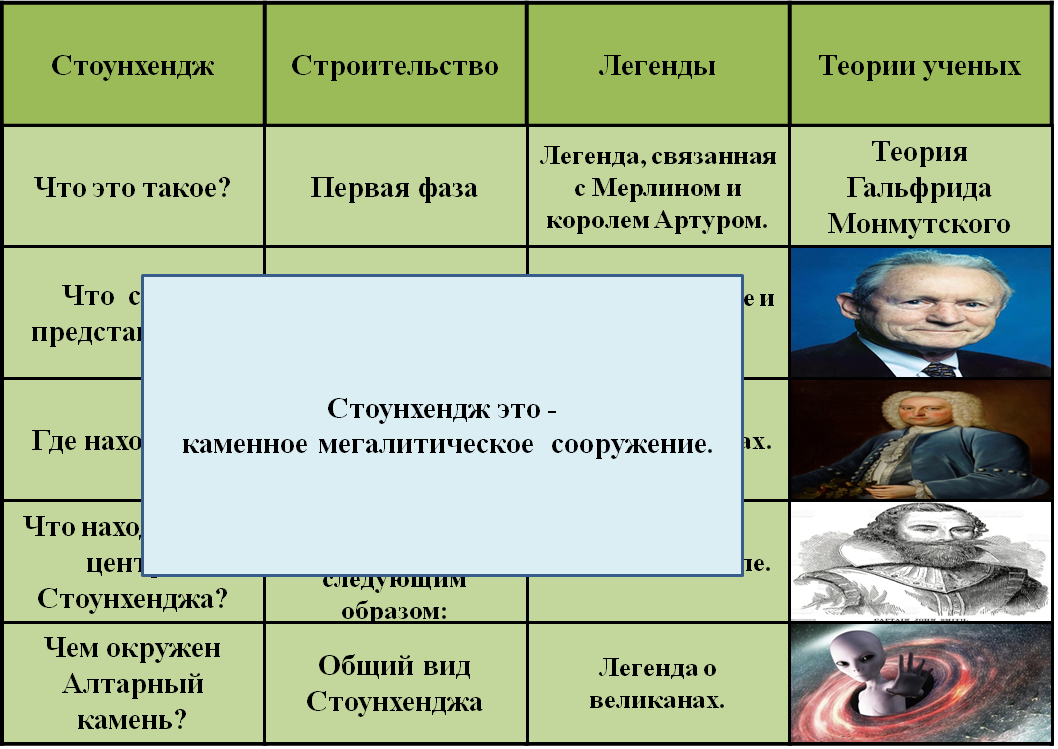 Наши интерактивные инструменты
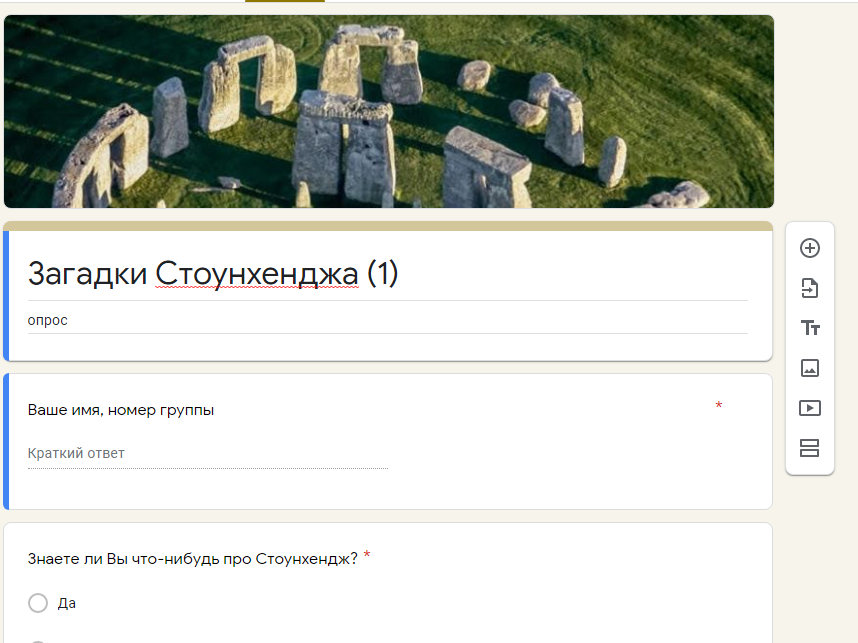 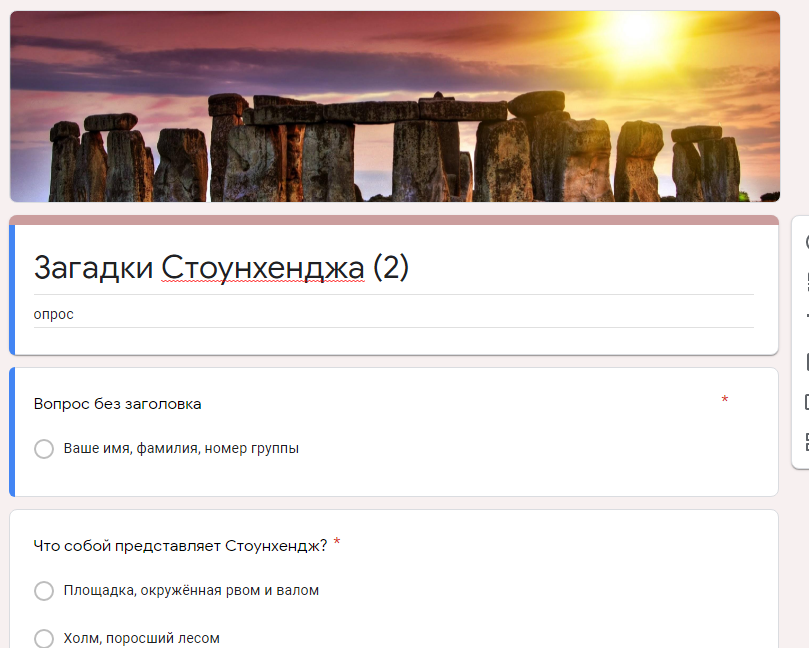 Результаты второго опроса
100%

Что собой представляет Стоунхендж?
Где находится Стоунхендж?
Что находится в Центре Стоунхенджа?
Результаты второго опроса
Мнения разделились

Легенда о великанах – 28%
Легенда о друидах – 14%
Легенда о Мерлине и дьяволе – 58%
Результаты опросов о предназначении Стоунхенджа
Байрон о Стоунхендже в «Дон Жуане»
"The Druids groves are gone - so muсh the better.
Stonehenge is not, but what the devil is it?«


Леса друидов исчезли – так намного лучше.
Стоунхендж – нет, так что же это, чёрт возьми?
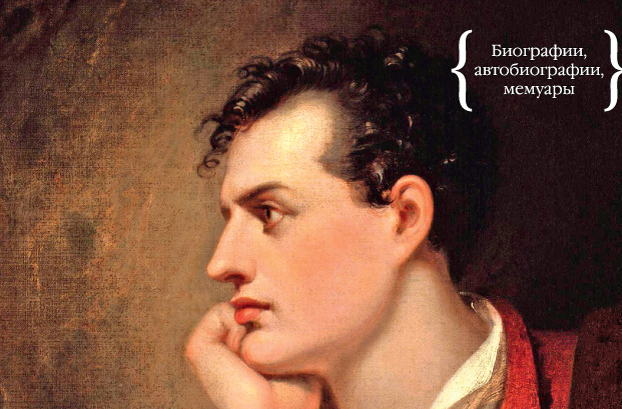 Заключение
Подводя итоги нашего исследования, мы хотели бы еще раз акцентировать внимание на том факте, что Стоунхендж является объектом внимания многих. Это геологи, историки, уфологии, а также писатели и поэты и обыкновенные люди, которым интересно открывать тайны нашей планеты. Считаем, что разработанные нами инструменты и отобранный теоретический материал могут быть использованы для изучения на уроках истории, английского языка, а также в ходе внеурочной деятельности преподавателями и студентами колледжа.
Список использованных источников
https://pbs.twimg.com/media/Dae9F7EWsAED_ex.jpg
https://ru.wikipedia.org/wiki/Гальфрид_Монмутский#/media/Файл:Cotton_Claudius_B_VII_f.224_Merlin_Vortigern.jpg

https://avatars.mds.yandex.net/get-zen_doc/1904927/pub_5daed2a69c944600acb5d6d9_5daed6a4ecfb8000b06bf4a9/scale_1200
https://joinfor.ru/stounhendzh-zagadka-merlina-ili-inoplanetjan/

https://docs.google.com/forms/d/e/1FAIpQLSdCzV8s-MNEhbiSZdJ54BK7AnDk5qwSy6sJ-QdL3ho9KvhcdA/viewform?usp=sf_link
1.“
Спасибо за внимание!